Group 1 Elements Practice Question
Explain why the reactivity of elements changes going down Group 1.
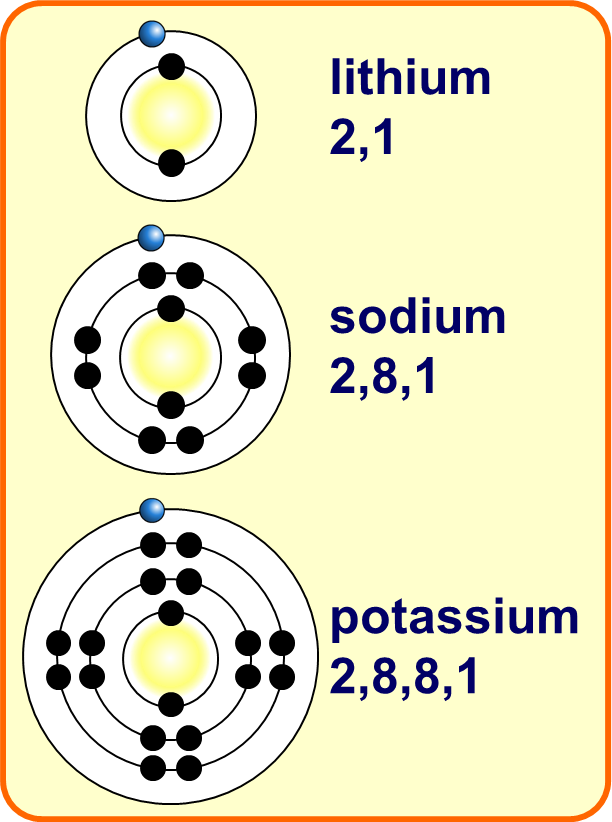 Key things to include:
How many electrons need to be lost 
What effect does distance from the nucleus have
________________________________________________________________________________________________________________________________________________________________________________________________________________________________________________________________________________________________________________________________________________________________________________________
Answer
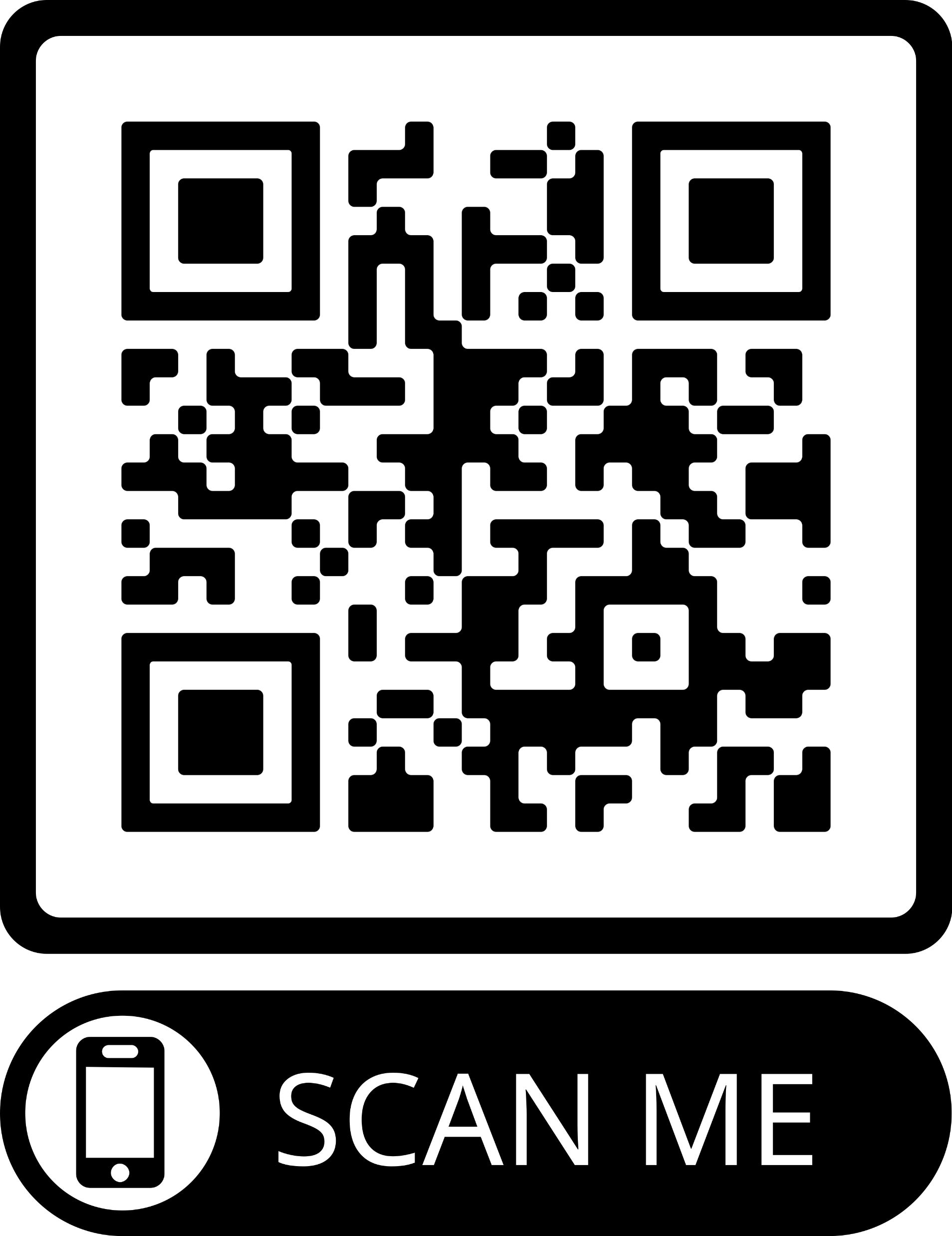 Link to video
Group 1 Elements Practice Question
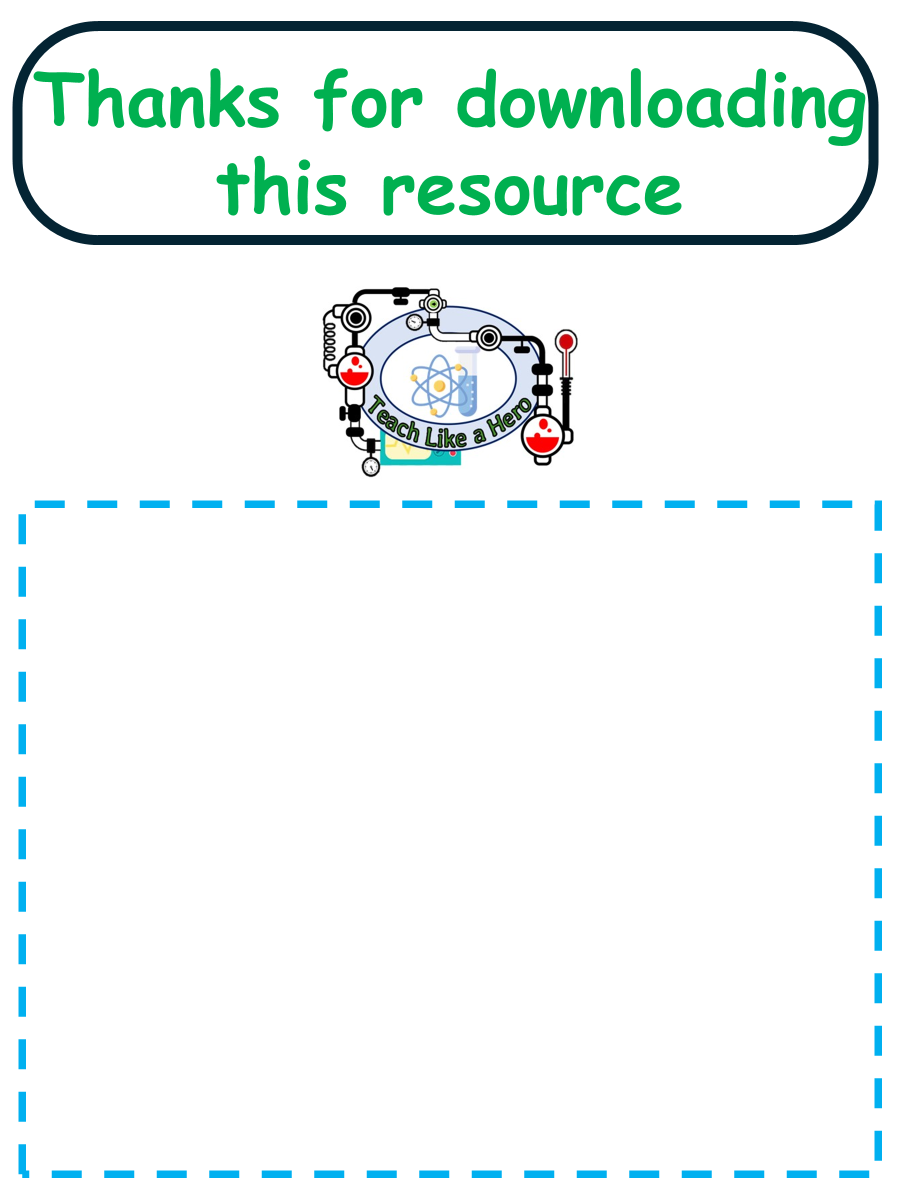 Resources that this activity would work well with
Click here to access my youtube videos
Lesson on TES
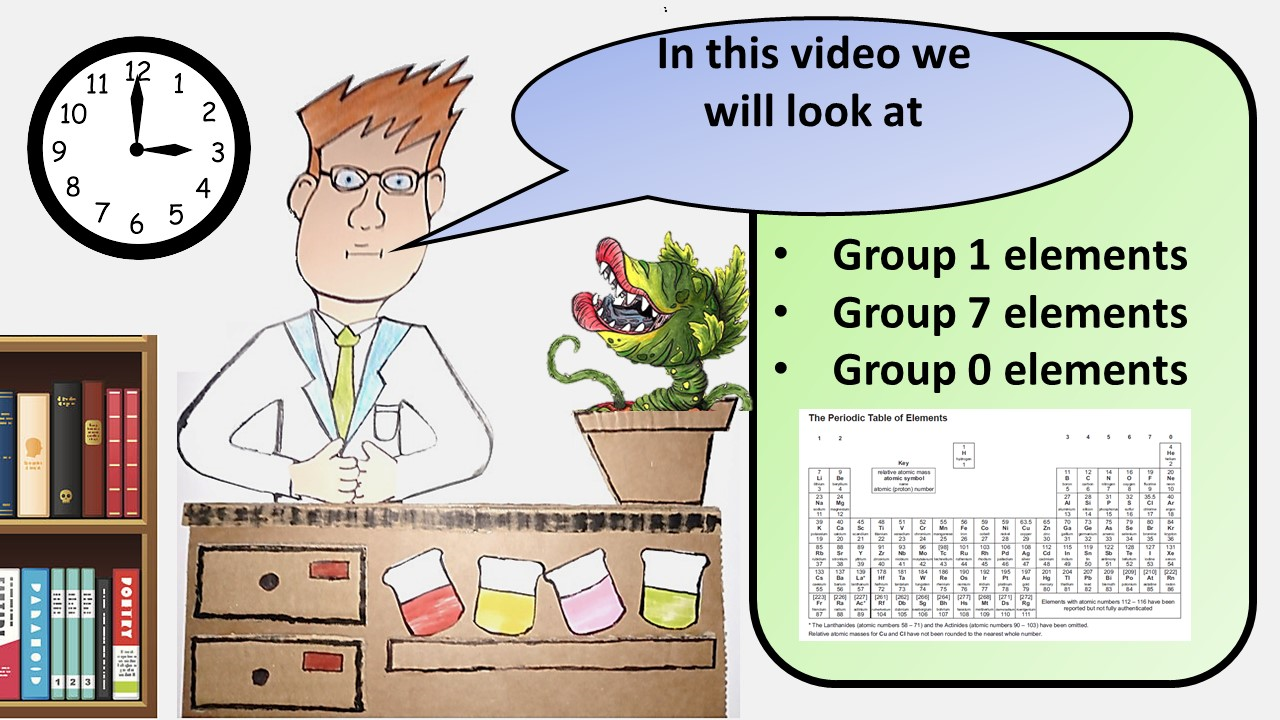 Follow me on social media to stay in touch
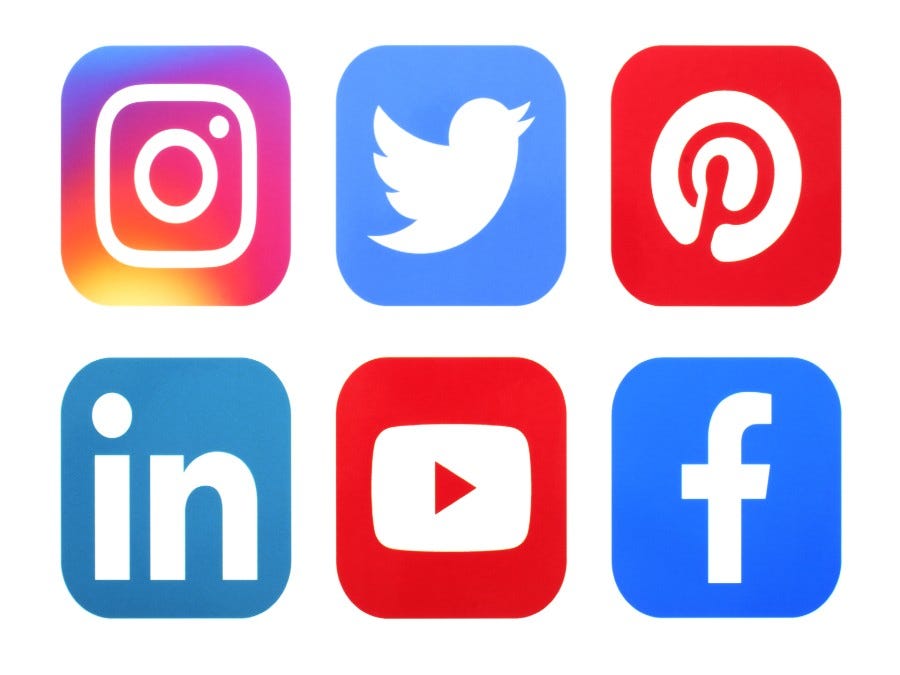 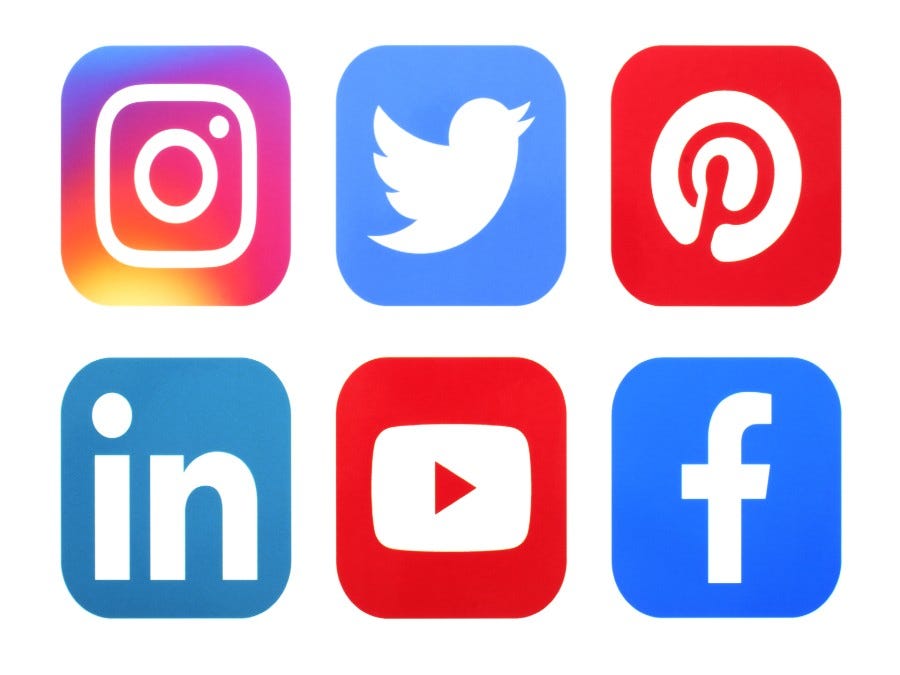 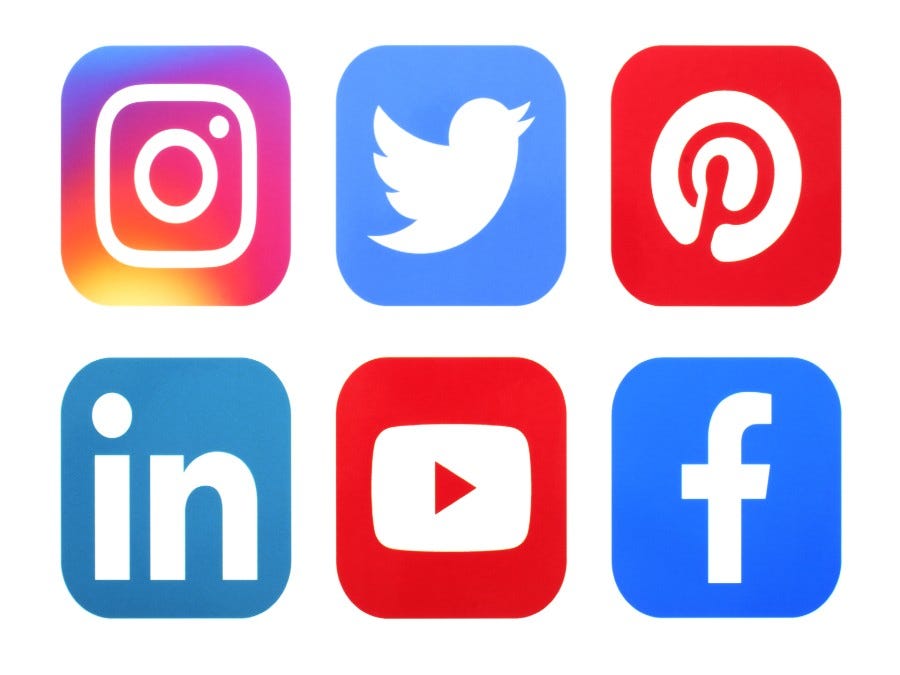 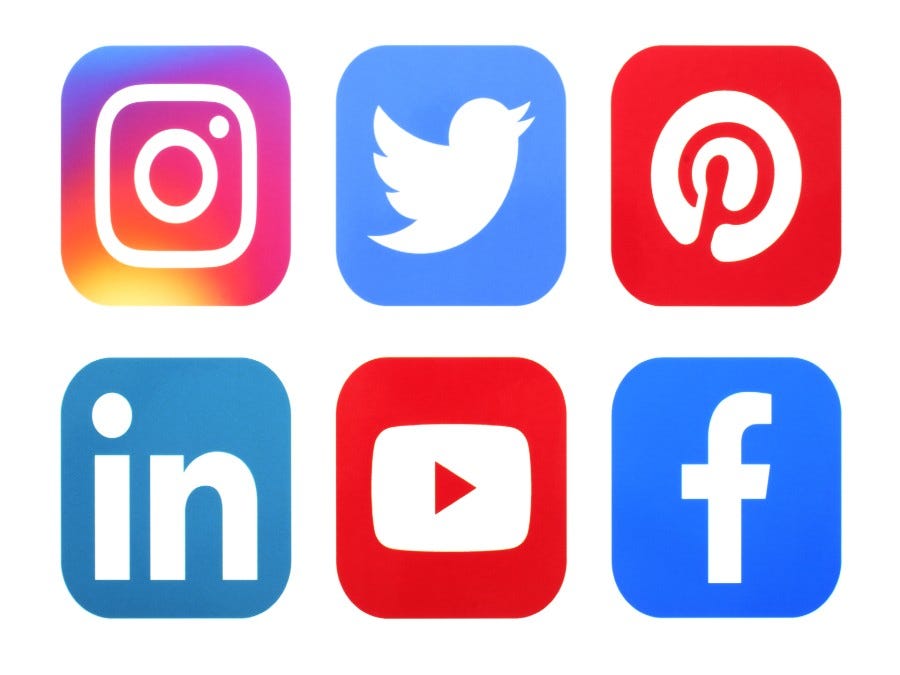 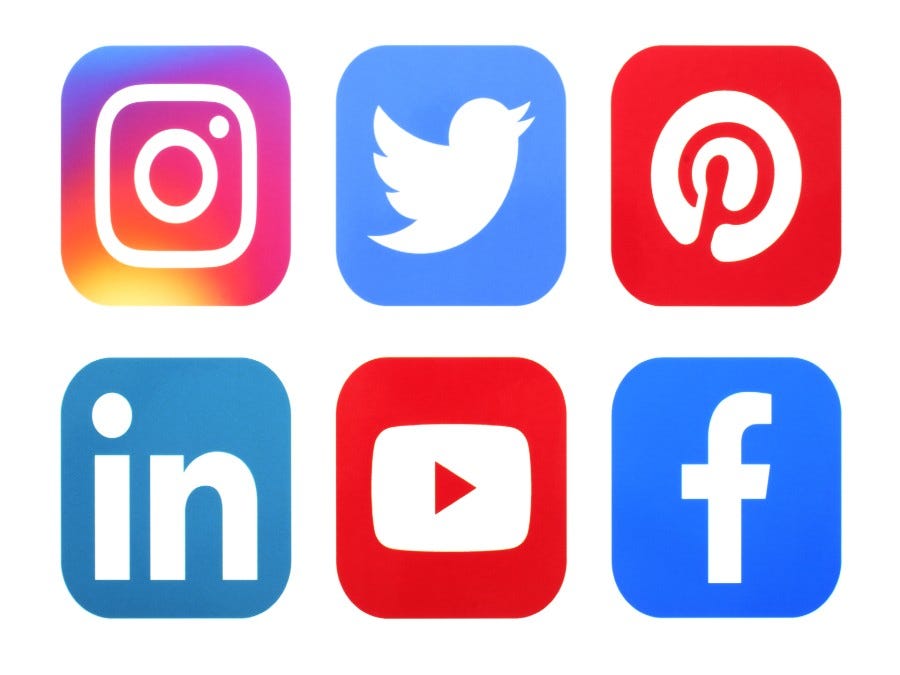 Keep up to date with my new content:
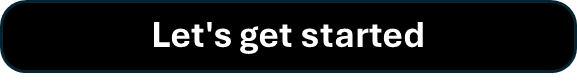